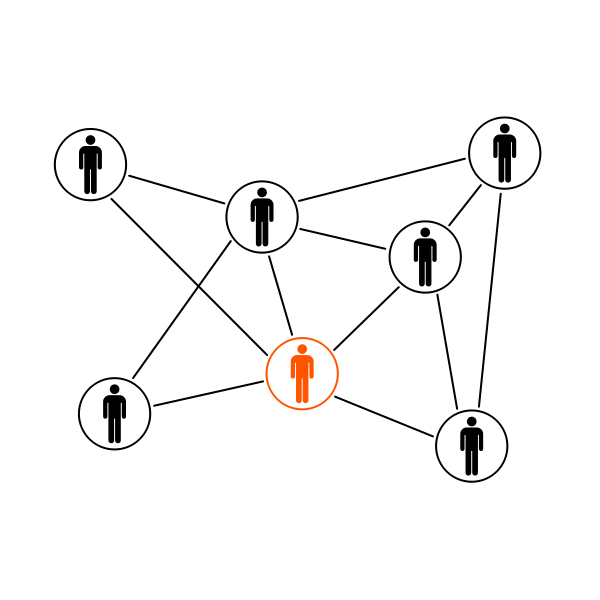 RED
RED
Nombre:   “Acceasy Patrimonio cultural: Red europea para la accebilidad cognitiva del patrimonio cultural”
METAS Y OBJETIVOS
PROMOVER EL PATRIMONIO CULTURAL ACCESIBLE DESDE EL PUNTO DE VISTA COGNITIVO. 

REIVINDICAR LA ACCESIBILIDAD COGNITIVA COMO UN DERECHO. 

DIFUNDIR BUENAS PRACTICAS DE ACCESIBILIDAD COGNITIVA EN EL PATRIMONIO CULTURAL Y CONTRIBUIR CON RECURSOS PARA HACERLO POSIBLE (BASE DE DATOS)
1. PERSONAS CON DIFICULTADES COGNITIVAS
QUIÉN PUEDE UNIRSE
3. PERSONAS QUE APOYAN A PERSONAS CON DISCAPACIDAD
2. PROFESIONALES DEL TURISMO Y DEL PATRIMONIO CULTURAL
4.PERSONAS CON RESPONSABILIDAD EN LA TOMA DE DECISIONES Y ACTIVISTAS
CÓMO APORTAR
CÓMO APORTAR
QUÉ ME OFRECE ESTA RED
QUÉ ME OFRECE ESTA RED